DEWEY’S RADICAL VISION
Philip Kitcher
UNLESS A PHILOSOPHY IS TO REMAIN SYMBOLIC – OR VERBAL – OR A SENTIMENTAL INDULGENCE FOR A FEW, OR ELSE MERE ARBITRARY DOGMA, ITS AUDITING OF PAST EXPERIENCE MUST TAKE EFFECT IN CONDUCT (DE MW 338)
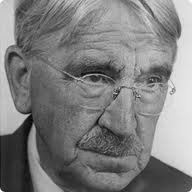 THE PROBLEM OF RESTORING INTEGRATION AND COOPERATION BETWEEN MAN’S BELIEFS ABOUT THE WORLD IN WHICH HE LIVES AND HIS BELIEFS ABOUT THE VALUES AND PURPOSES THAT SHOULD DIRECT HIS CONDUCT IS THE DEEPEST PROBLEM OF MODERN LIFE.   IT IS THE PROBLEM OF ANY PHILOSOPHY THAT IS NOT ISOLATED FROM THAT LIFE.  (QC LW 204)
… THE PRIME FUNCTION OF PHILOSOPHY IS THAT OF RATIONALIZING THE POSSIBILITIES OF EXPERIENCE, ESPECIALLY COLLECTIVE HUMAN EXPERIENCE (RIP MW 150)
IT IS ASTONISHING TO SEE HOW MANY PHILOSOPHICAL DISPUTES COLLAPSE INTO INSIGNIFICANCE THE MOMENT YOU SUBJECT THEM TO THIS SIMPLE TEST OF TRACING A CONCRETE CONSEQUENCE.   THERE CAN BE NO DIFFERENCE ANYWHERE THAT DOESN’T MAKE A DIFFERENCE ELSEWHERE – NO DIFFERENCE IN ABSTRACT TRUTH THAT DOESN’T EXPRESS ITSELF IN A DIFFERENCE IN CONCRETE FACT AND IN CONDUCT CONSEQUENT UPON THAT FACT, IMPOSED ON SOMEBODY, SOMEHOW, SOMEWHERE, AND SOMEWHEN.   THE WHOLE FUNCTION OF PHILOSOPHY OUGHT TO BE TO FIND OUT WHAT DEFINITE DIFFERENCE IT WILL MAKE TO YOU AND ME, AT DEFINITE INSTANTS OF OUR LIFE, IF THIS WORLD-FORMULA OR THAT WORLD-FORMULA BE THE TRUE ONE.  (P II)
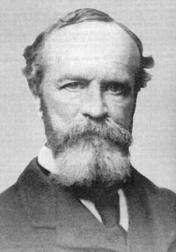 IS JAMES PROPOSING A THEORY OF MEANING?

DOES HE INTEND TO USE A “CRITERION OF COGNITIVE SIGNIFICANCE” TO EXPOSE PSEUDO-PROBLEMS?



IS THE REVOLUTION ENVISAGED BY PRAGMATISM THE SAME AS THAT ADVERTISED BY POSITIVISM?
NO.

POSITIVISTS AND PRAGMATISTS MAY HAVE SEEN THEMSELVES AS ALLIES, BUT THAT WAS MISPERCEPTION.


JAMES AND DEWEY ARE CONCERNED WITH THE SIGNIFICANCE OF QUESTIONS – WHERE SIGNIFICANCE IS A MATTER OF THE “CONSEQUENCES FOR LIFE”.
EXPLICATING JAMES’ CRITERION
WHAT COUNTS AS “MAKING A DIFFERENCE”?

THE CRITERION SEEMS TO BE PSYCHOLOGICAL.

BUT THE PSYCHOLOGICAL CHANGES HAVE TO BE SOCIALLY ENDORSABLE, NOT MERELY IDIOSYNCRATIC.
SIGNIFICANCE
QUESTIONS COUNT AS SIGNIFICANT JUST IN CASE:

THEY WOULD BE ENDORSED IN AN IDEAL DISCUSSION
WHERE DIVERSE PERSPECTIVES ARE REPRESENTED
WHERE THE PARTICIPANTS ARE WELL-INFORMED
WHERE THE PARTICIPANTS ARE MUTUALLY ENGAGED
WHY IS THIS A REASONABLE ACCOUNT OF SIGNIFICANCE? 

BECAUSE IT INCORPORATES DEWEY’S IDEA OF A SOCIAL DIVISION OF LABOR.
[INVESTIGATORS] REPRESENT A SOCIAL DIVISION OF LABOR; AND THEIR SPECIALIZATIONS CAN BE TRUSTED ONLY WHEN SUCH PERSONS ARE IN UNOBSTRUCTED COOPERATION WITH OTHER SOCIAL OCCUPATIONS, SENSITIVE TO OTHERS’ PROBLEMS AND TRANSMITTING RESULTS TO THEM FOR WIDER APPLICATION IN ACTION. (RIP MW 164)
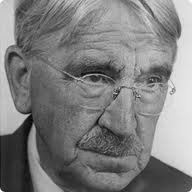 JAMES ON SIGNIFICANCE: THERE IS ONE LARGE PHILOSOPHICAL PROBLEM, THAT OF  PRODUCING A “WORLD-FORMULA”.     (PROBABLY TO BE UNDERSTOOD IN TERMS OF RECONCILING SPIRITUALITY/RELIGION WITH SCIENCE).
DEWEY ON SIGNIFICANCE: THERE ARE MANY DIFFERENT PHILOSOPHICAL PROBLEMS, BUT ALL OF THEM LINK TO FEATURES OF HUMAN LIFE.   SOME ENDURE THROUGH CHANGING SOCIAL CONTEXTS, ALTHOUGH THE FORMS THEY TAKE ARE LIKELY TO BE DIFFERENT.  THE FIRST TASK OF PHILOSOPHY IS TO MAKE GENERAL SENSE OF THE COMBINED KNOWLEDGE ACHIEVED IN ANY AGE.
ELABORATING DEWEY’S CONCEPTION
MAKE SYSTEMATIC SENSE OF THE AVAILABLE KNOWLEDGE.

APPRAISE THE TRADITIONAL QUESTIONS OF DIFFERENT AREAS OF PHILOSOPHY.

CONSIDER WHETHER NEW QUESTIONS ARISE IN THE CONTEMPORARY CONTEXT.
SYSTEMATIZING KNOWLEDGE
AN INITIAL STEP REQUIRES CLEARING AWAY THE DEBRIS OF PAST SYSTEMS.

LOCKEAN UNDERLABORERS: AIM TO REMOVE CONCEPTS AND JUDGMENTS THAT HAVE BEEN CHALLENGED BY ADVANCES IN KNOWLEDGE.
NATURALISM (1)
INCLUSIVE CONCEPTION OF RIGOROUS INQUIRY – NOT JUST THE NATURAL SCIENCES

ADMIT WHAT IS ENDORSED BY RIGOROUS INQUIRY
… OR WHAT WOULD BE ENDORSED USING APPROVED METHODS OF INQUIRY
… OR WHAT WOULD BE ENDORSED BY IMPROVED METHODS OF INQUIRY
………
NATURALISM (2)
A PRIORI KNOWLEDGE IS A MYTH

KNOWLEDGE GENERATED “JUST BY THINKING” IS DEPENDENT ON A SOCIO-HISTORICAL TRADITION

AS THE TRADITION EVOLVES, IT SHOULD BE SCRUTINIZED
NATURALISM (3)
THERE ARE FIELDS IN WHICH STRANGE ENTITIES SEEM TO BE REQUIRED: E.G. MATHEMATICS, ETHICS, RELIGION

TO CARRY OUT THE NATURALIST PROGRAM FOR THESE FIELDS ONE SHOULD SEE HOW CURRENT PRACTICES EVOLVED
NATURALISM AND PRAGMATISM
NATURALISM PLAYS A ROLE IN THE FIRST STAGES OF RADICAL PRAGMATISM

THE NATURALIST SYSTEMATIZATION OF KNOWLEDGE PROVIDES THE BASIS FOR THE CONSTRUCTIVE WORK
MODIFYING TRADITIONAL PHILOSOPHY – EPISTEMOLOGY
ANCIENT AMBITIONS – THOUGHT GIVES KNOWLEDGE OF THE COSMOS

EARLY MODERN VERSION – EXPERIENCE IS REQUIRED FOR MOST SUBSTANTIVE KNOWLEDGE; PHILOSOPHY SPECIFIES METHOD

TWENTY-FIRST CENTURY VERSION – INDIVIDUAL METHOD IS NOW A TASK FOR THE VARIOUS SCIENCES; PHILOSOPHY SPECIFIES SOCIAL METHOD
MODIFYING TRADITIONAL PHILOSOPHY – ETHICS
PHILOSOPHY CAN IDENTIFY ETHICAL TRUTH

PHILOSOPHY CAN ANALYZE THE MEANING AND JUSTIFICATION OF ETHICAL STATEMENTS

TWENTY-FIRST CENTURY VERSION: PHILOSOPHY CAN HELP US UNDERSTAND THE ETHICAL PROJECT, AND FACILITATE THE CONVERSATION ABOUT HOW TO CONTINUE IT
DEEP SOURCES OF PHILOSOPHICAL PROBLEMS IN HUMAN LIFE
THE CATEGORIES WE USE IN FRAMING QUESTIONS ABOUT OUR LIVES ARE EMBEDDED IN ROLES AND INSTITUTIONS WE’VE INHERITED

THOSE ROLES AND INSTITUTIONS HAVE EVOLVED HAPAHAZARDLY

THAT EVOLUTION, AND INTERACTIONS AMONG ROLES AND INSTITUTIONS, CAN GENERATE TENSIONS AND FRICTIONS
EXAMPLE 1 – RELIGION
THE SYSTEM FOR INQUIRY UNDERMINES THE EXISTING SYSTEMS FOR PROVIDING SPIRITUAL SUPPORT



“… EXTREMISTS .. BELIEVE THAT WITH ELIMINATION OF THE SUPERNATURAL NOT ONLY HISTORIC RELIGIONS MUST BE DISMISSED BUT EVERYTHING OF A RELIGIOUS NATURE”   (CF LW 3)
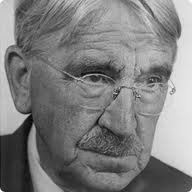 EXAMPLE 2 – SCIENCE IN SOCIETY
THE SYSTEM FOR INQUIRY IS NOT INTEGRATED WITH DEMOCRATIC INSTITUTIONS


THE SYSTEM FOR INQUIRY IS DISTORTED BY ECONOMIC INSTITUTIONS
EXAMPLE 3 – EDUCATION
THE INSTITUTION OF EDUCATION IS UNDER PRESSURE FROM ECONOMIC INSTITUTIONS

“DEMOCRACY CANNOT FLOURISH WHERE THE CHIEF INFLUENCES IN SELECTING SUBJECT MATTER OF INSTRUCTION ARE UTILITARIAN ENDS NARROWLY CONCEIVED FOR THE MASSES, AND, FOR THE HIGHER EDUCATION OF THE FEW, THE TRADITIONS OF A SPECIALIZED CULTIVATED CLASS.”  (DE MW 200)
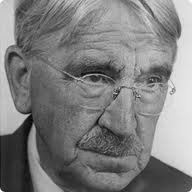 THE CHARACTER AND ROLE OF PHILOSOPHY
PHILOSOPHY IS A SYNTHETIC DISCIPLINE, ONE IN WHICH PRACTITIONERS DRAW ON EXISTING KNOWLEDGE OF THE WORLD AND THE CONDITIONS OF HUMAN LIFE.

ITS GOAL IS TO MAKE PROPOSALS THAT ADVANCE THE COLLECTIVE GOOD, THROUGH SOLVING THE PROBLEMS OF THE TIME.

GENEALOGY IS SOMETIMES AN APPROPRIATE METHOD.